Thermodynamic Analysis of Classical and Quantum Search Algorithms
Ray Perlner, Yi Kai Liu
Outline
Motivation
Powered Brownian Computation
Energy cost with fixed time limit and memory/parallelism
Classical Collision search vs Quantum Collision search
Grover’s algorithm
Deterministic Classical Preimage Search
Unpowered Brownian Computation
Randomized Preimage Search
Some Practical Considerations
Motivation
Quantum Computing has major effects on hardness assumptions in cryptography
Exponential Speedup for integer factorization and discrete log problems  [Shor 1994]
Polynomial decreases in query complexity for 
Preimage search [Grover 1996]
Collision search [BHT 1998]
Claw finding [Tani 2007]
Many others
But does a decrease in query complexity translate into a commensurate decrease in real world cost?
How much is a decrease in query complexity worth in practice?
What would we like in a model of computation?
What do people care about in the real world?
Memory/ Hardware Costs (M)
Energy Usage (E)
(Wall-clock) Time (t)
If we’re going to assume a quantum computer can do something efficiently, we should assume the same (or better) for classical computers.
E.g. if we assume very low per-gate energy usage for quantum memories.
We should also assume low per-gate energy usage for classical reversible operations.
Models of Computation [Bennett 1982]
How Brownian Computation Works
Generalizing to a range of Temperatures
Fault Tolerance
Evaluating energy costs of Brownian computation -- Summary
Collision Search
The Algorithm for Classical Collision Search[Van Oorschot Wiener 1994]
(0 | y0)
x0
x1
(0 | y1) = (0 | y2)
x2
x3
(0 | y3)
Calculating the Energy cost for Classical Collision search
BHT Algorithm
Parallelizing BHT
Calculating the Energy cost for Quantum Collision search
Does this mean there is no quantum speedup of Collision Search?
Probably yes.
Preimage search
Parallelizing Grover’s algorithm
Calculating the Energy cost for Grover search
Now, let’s try (powered) classical search
Unpowered Brownian Computation
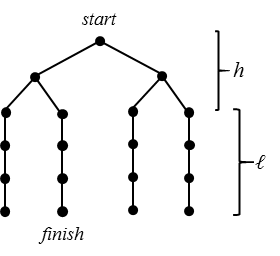 Energy cost of unpowered preimage search(ignoring logarithmic factors.)
Does this mean there’s no Grover speedup?
How big is the Grover speedup?